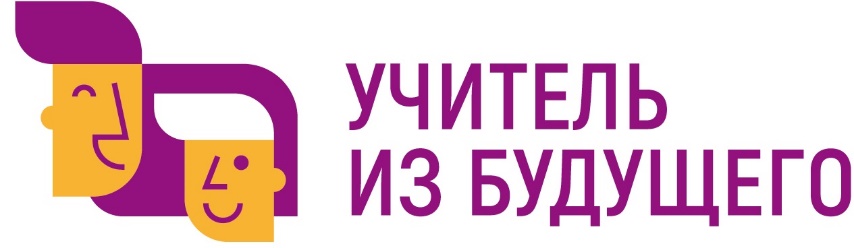 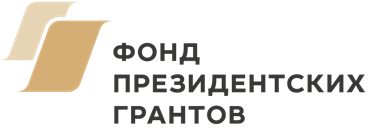 Articles? Easy!:электронное учебно-методическое пособие по изучению артиклей в 5-9 классах
Предметная область: 
Английский язык
ОрганизаторАНО ДПО «Межрегиональный центр 
инновационных технологий в образовании»
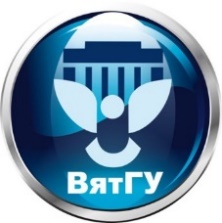 Ключевой партнерФГБОУ ВО «Вятский государственный университет»
Педагогический институт
Команда проекта
Капитан: Коптяева Евгения Михайловна
Участники: Ф.И.О.  Кулакова Анастасия Дмитриевна, Ведерников Владислав Дмитриевич, Воронина Варвара Алексеевна
студенты ФГБОУ ВО «Вятский государственный университет», г. Киров
Учитель: Мордясова Дарья Романовна, учитель английского языка МБОУ СОШ № 16, г. Благовещенск	
Методист: Гуляева Валентина Семеновна, кандидат педагогических наук, доцент кафедры фундаментальной математики ФГБОУ ВО «Вятский государственный университет»
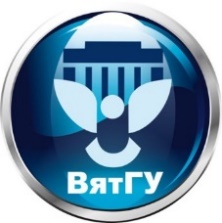 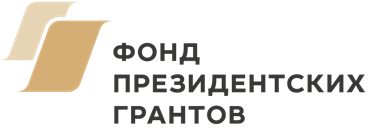 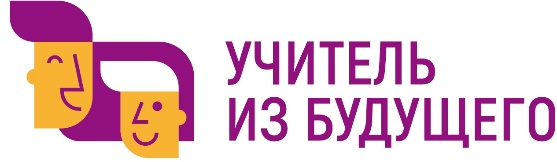 Проблема, которую должен решать проект
Низкий уровень освоения учащимися 5-9 классов тем, посвященных усвоению и употреблению артиклей на уроках английского языка.
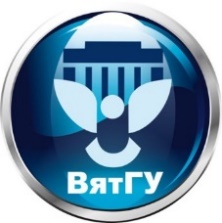 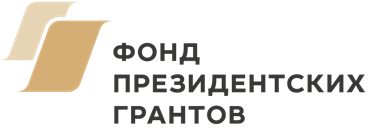 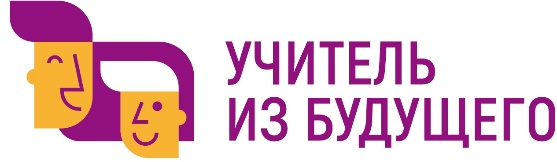 Противоречие, которое должен решать проект
Противоречие между необходимостью усвоения учащимися 5-9 классов артиклей на уроках английского языка и отсутствием электронных пособий,  систематизирующих наглядные материалы, примеры и упражнения по данной теме
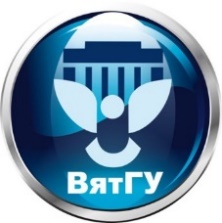 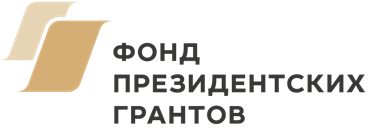 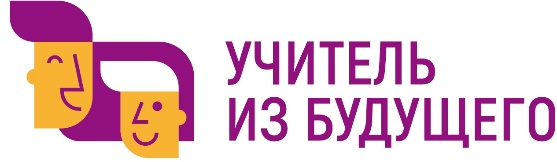 Цель проекта
Повышение уровня освоения учащимися 5-9 классов тем, посвященных усвоению и употреблению артиклей на уроках иностранного языка с использованием наглядных изображений, интересных примеров и различных видов упражнений
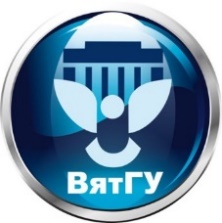 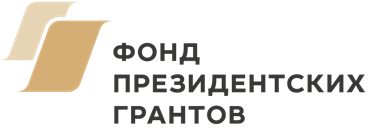 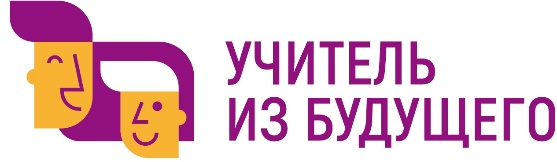 Ожидаемый результат (продукт, ресурс)
Электронное учебно-методическое пособие по изучению артиклей в 5-9 классах "Articles? Easy!"
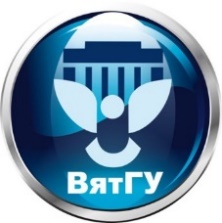 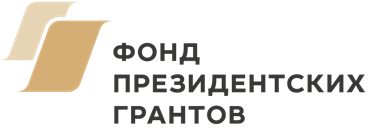 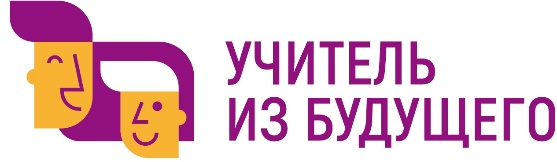